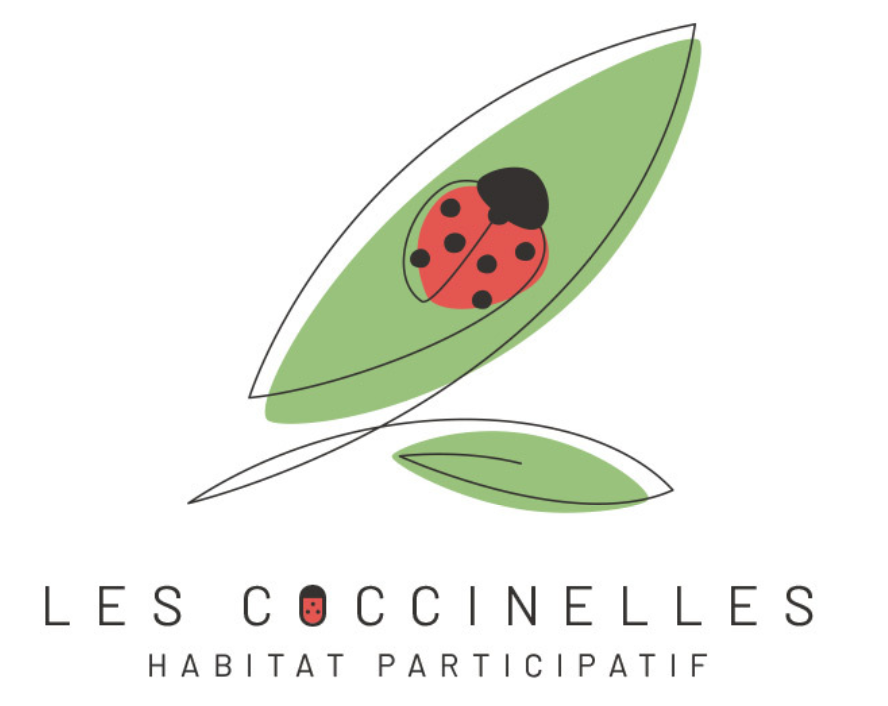 KICKSTART 2ND OEUVRE
OBJECTIF: Anticiper la phase suivante du projet qu’est « les travaux personnels » pour la vivre la plus sereinement possible en répondant aux questions suivantes:
Quoi ?
Combien ?
Quelle enveloppe par logement ?
Quel complément de budget ?
Souscrit-on un prêt complémentaire ?
Quand ?
Comment ?
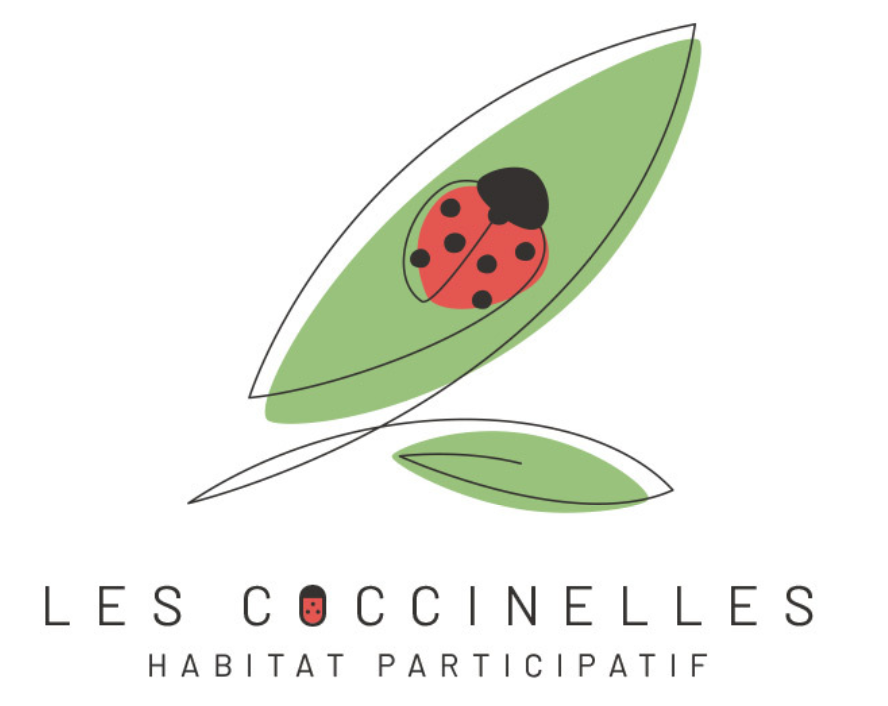 QUOI ?
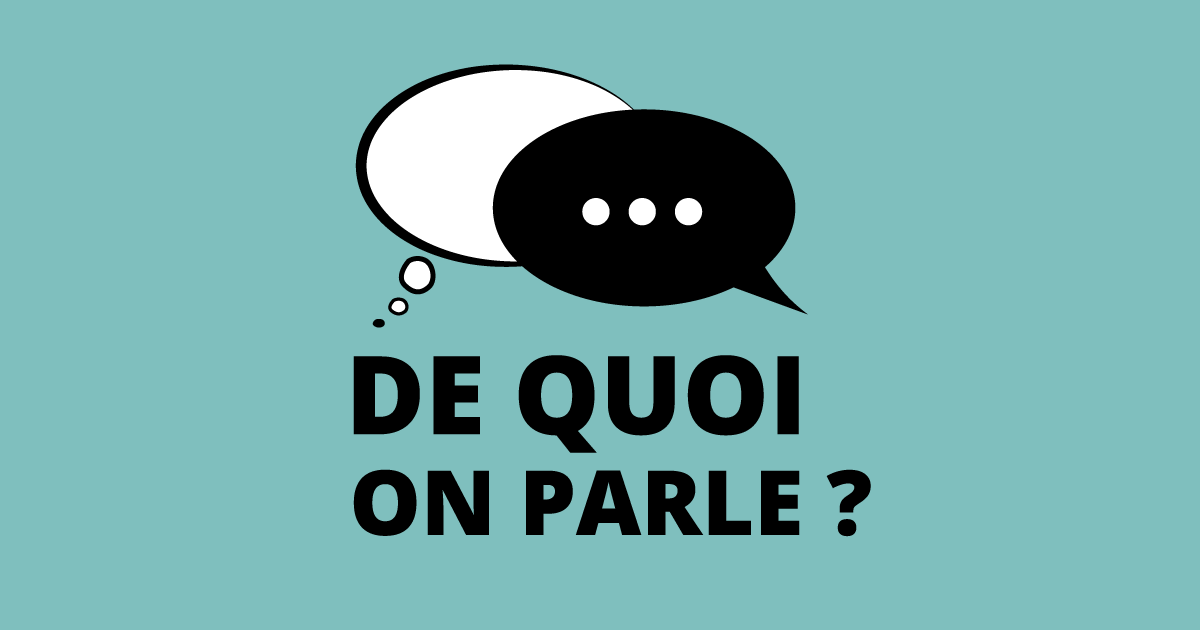 VOICI LES POSTES INCLUS DANS LES TRAVAUX PERSONNELS

PLACO – Cloisons / habillage / isolation phonique
CUISINE - Hors électro-ménager
CHAUFFAGE – Radiateur / chauffage au sol + chape + isolant
SOLS – Revêtements + plinthes + isolant phonique
ELEC – Kit / internet inclus
SALLE DE BAIN – Meuble vasque / douche / baignoire
PLOMBERIE – Matériel uniquement
TOILETTES
PEINTURES
VMC
PORTES INTERIEURES
NB :
Enduit grange phasé 
Terrasses phasées 
Hors d’eau hors d’air fait 
ITI toits/grange faites 
Escaliers & balcon faits 
Planchers/Solivages faits 
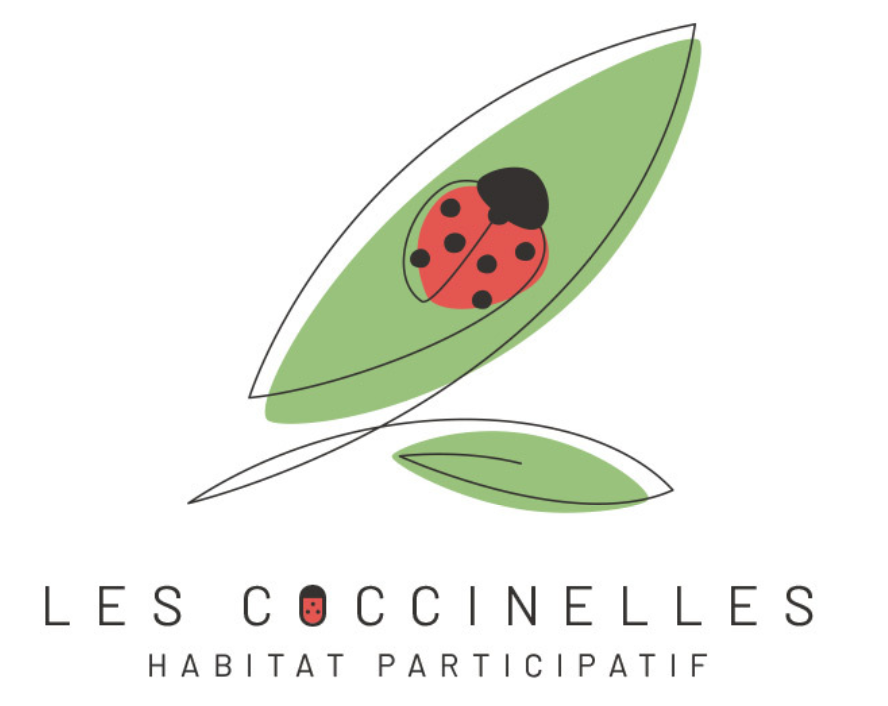 ORDRE DE GRANDEUR DE CHAQUE POSTE
Exemple du logement violet
100 %
PLACO – 28%

CUISINE – 16%

CHAUFFAGE – 12 %

SOLS – 12%

ELEC – 10%

SALLE DE BAIN – 6%
PLOMBERIE – 4%

PEINTURES – 4%
PORTES INTERIEURES – 2%
TOILETTES – 4% 
VMC – 2%
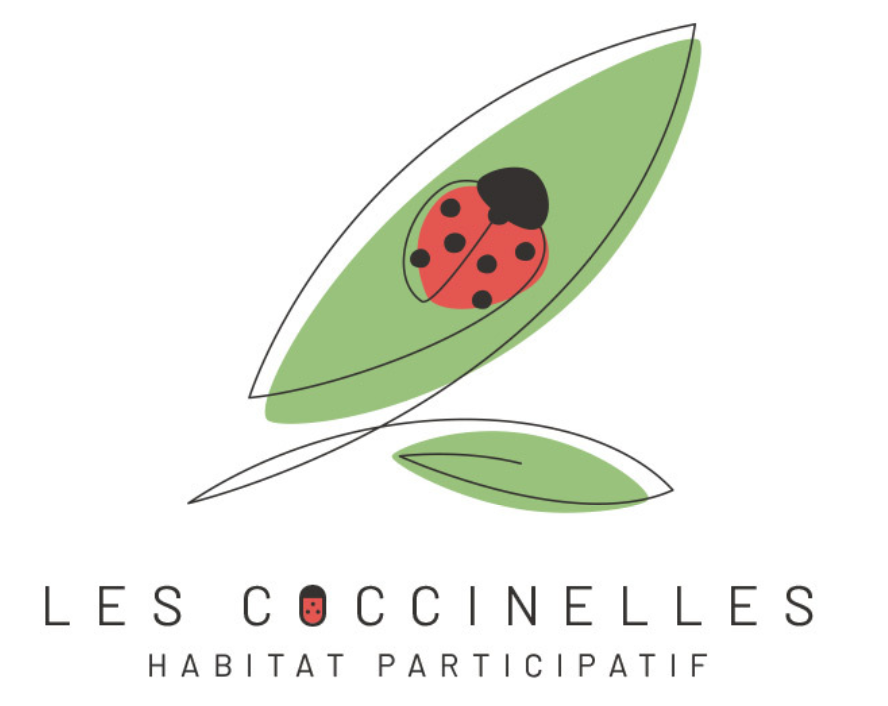 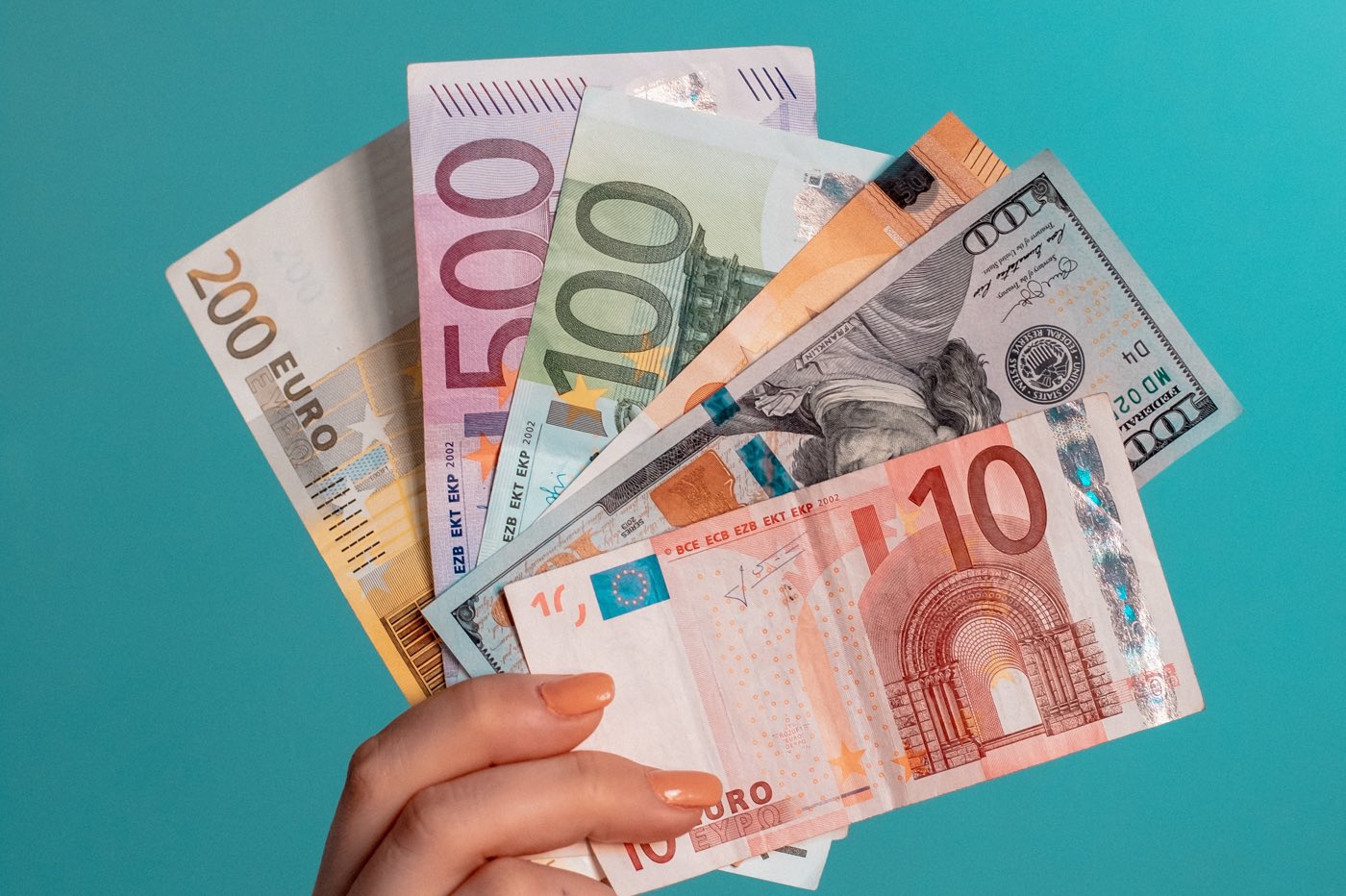 COMBIEN
ON
A ?
BUDGET TOTAL POUR LES TRAVAUX PERSONNELS
+ lot 6 jaune + communs

240 000 €

Pour savoir comment les répartir
ESTIMATION AVEC 3 ETUDES DE CAS
+ estimation communs
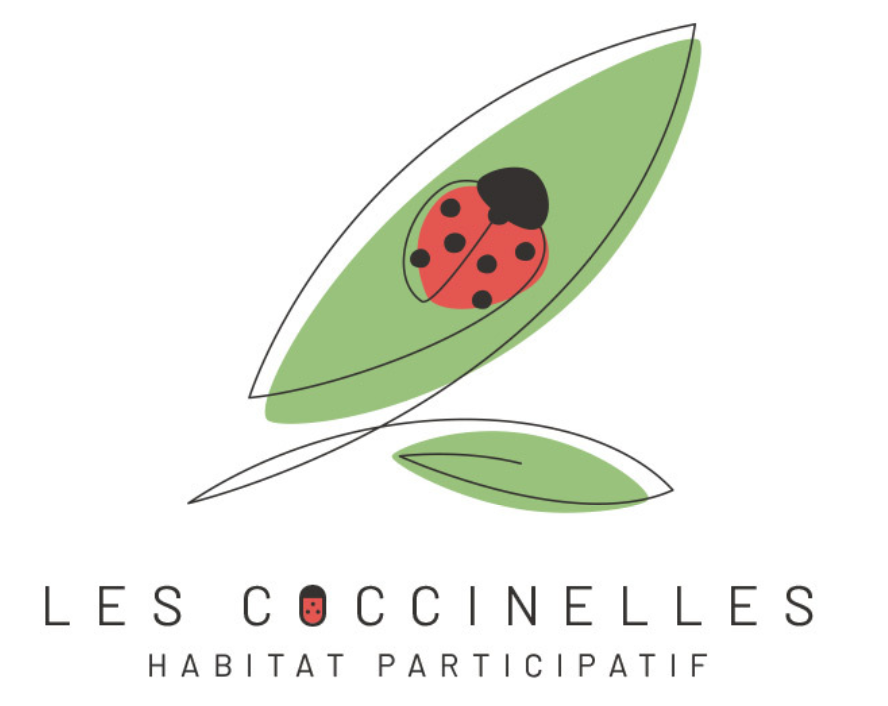 PARTI PRIS SUR LA METHODOLOGIE

Contexte
Respecter l’engagement collectif : quelle que soit sa surface ou ses parts de SCIA, fournir à chaque foyer une enveloppe suffisante pour finir son logement.

Objectifs
Approche réaliste et spécifique à nos logements
Garantir et sécuriser les finitions de chaque logement
Être équitable sur base de simulations raisonnables et comparables

Non-objectifs
Eviter les comptes d’apothicaires et les comparaisons
Eviter de définir un « niveau de gamme acceptable » pour chaque chose
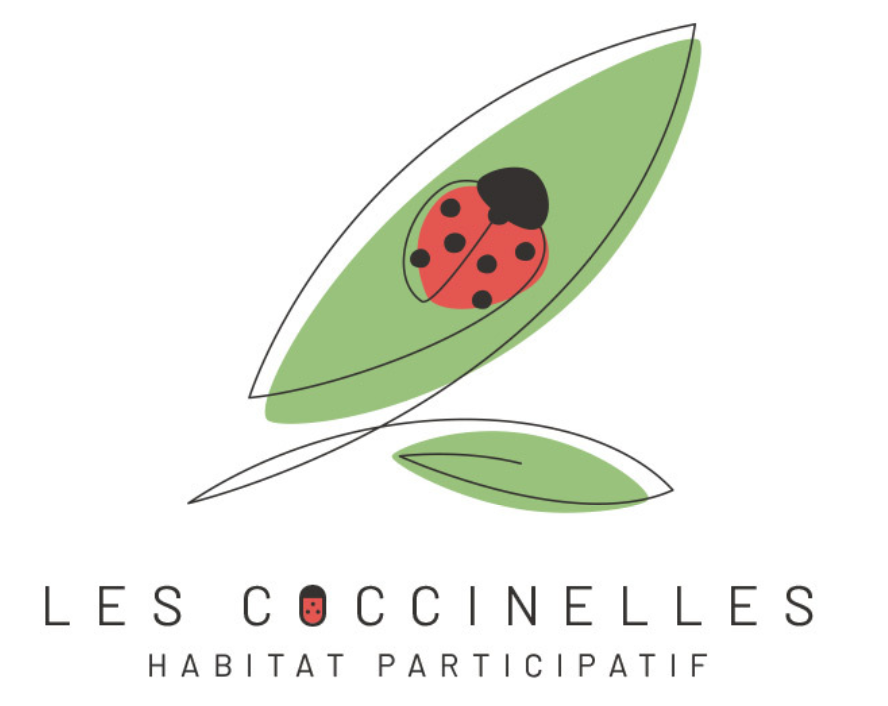 LOGEMENT VIOLET
Equivalent rouge

-
LOGEMENT VERT
Equivalent marron

-
LOGEMENT ORANGE
Equivalent jaune

-
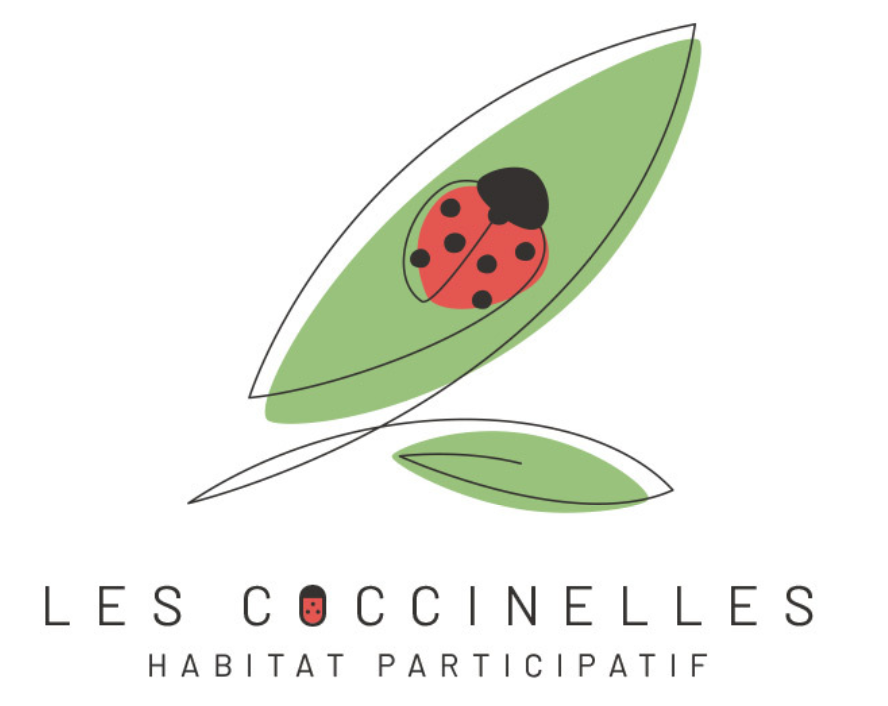 ESTIMATIONS
LOGEMENT VIOLET
Equivalent rouge

43 758 €
LOGEMENT VERT
Equivalent marron

41 215 €
LOGEMENT ORANGE
Equivalent jaune

28 048 €
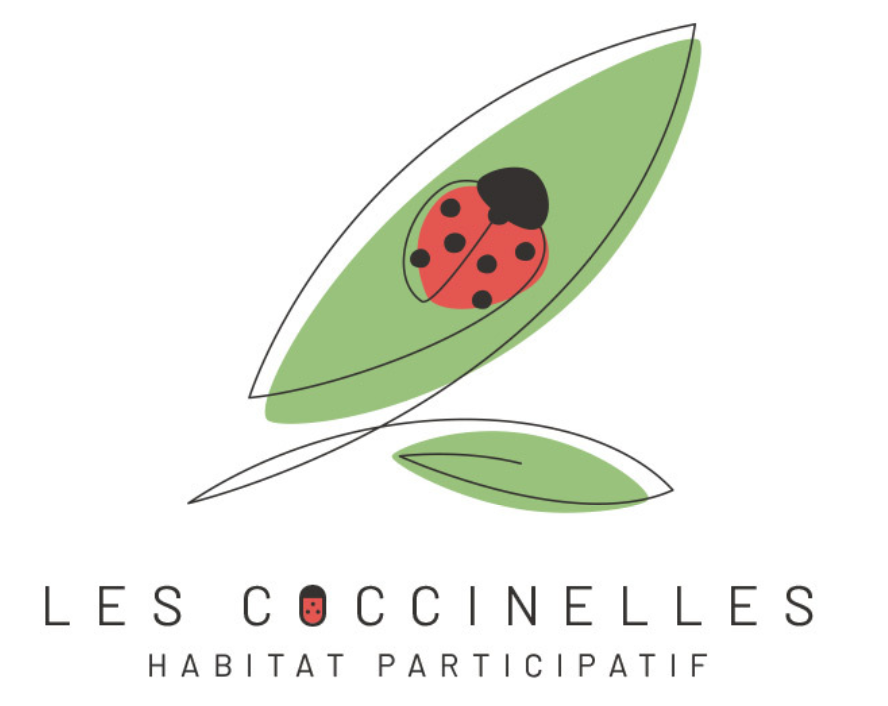 ESTIMATIONS
/ BUDGET TOTAL
LOGEMENT VIOLET
Equivalent rouge

43 758 €
= 18,23%
LOGEMENT VERT
Equivalent marron

41 215 €
= 17,17%
LOGEMENT ORANGE
Equivalent jaune

28 048 €
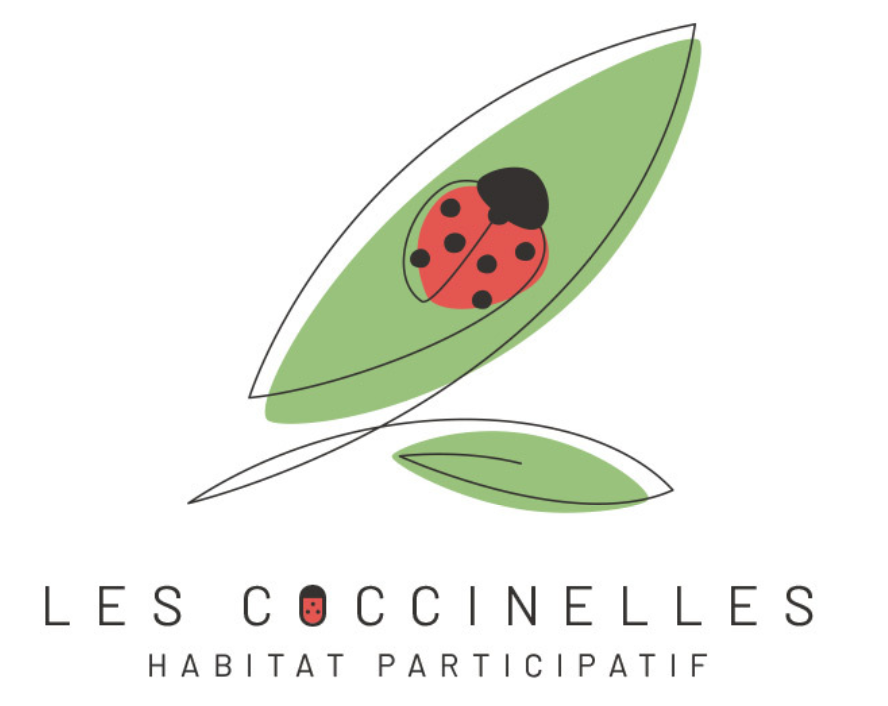 = 11,69%
ESTIMATIONS
% PARTS SCIA
/ BUDGET TOTAL
LOGEMENT VIOLET
Equivalent rouge

43 758 €
= 18,23%
17,25%
LOGEMENT VERT
Equivalent marron

41 215 €
= 17,17%
18,1%
LOGEMENT ORANGE
Equivalent jaune

28 048 €
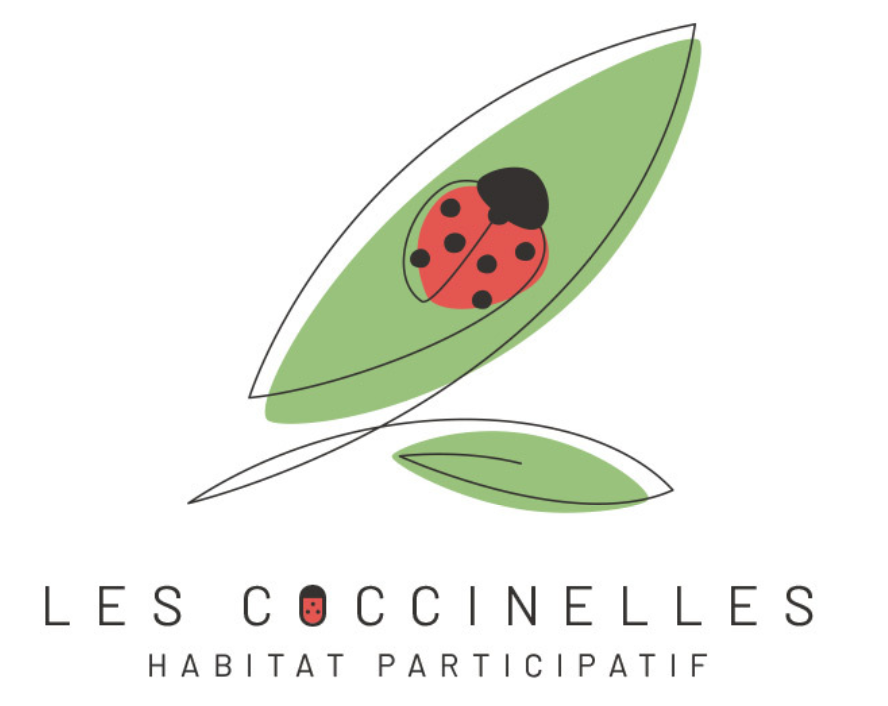 = 11,69%
11,28%
ESTIMATIONS
ENVELOPPES
% PARTS SCIA
/ BUDGET TOTAL
LOGEMENT VIOLET
Equivalent rouge

43 758 €
LOGEMENT VIOLET


41 400 €
= 18,23%
17,25%
LOGEMENT VERT
Equivalent marron

41 215 €
LOGEMENT VERT


43 440 €
= 17,17%
18,1%
LOGEMENT ORANGE
Equivalent jaune

28 048 €
LOGEMENT ORANGE


27 072 €
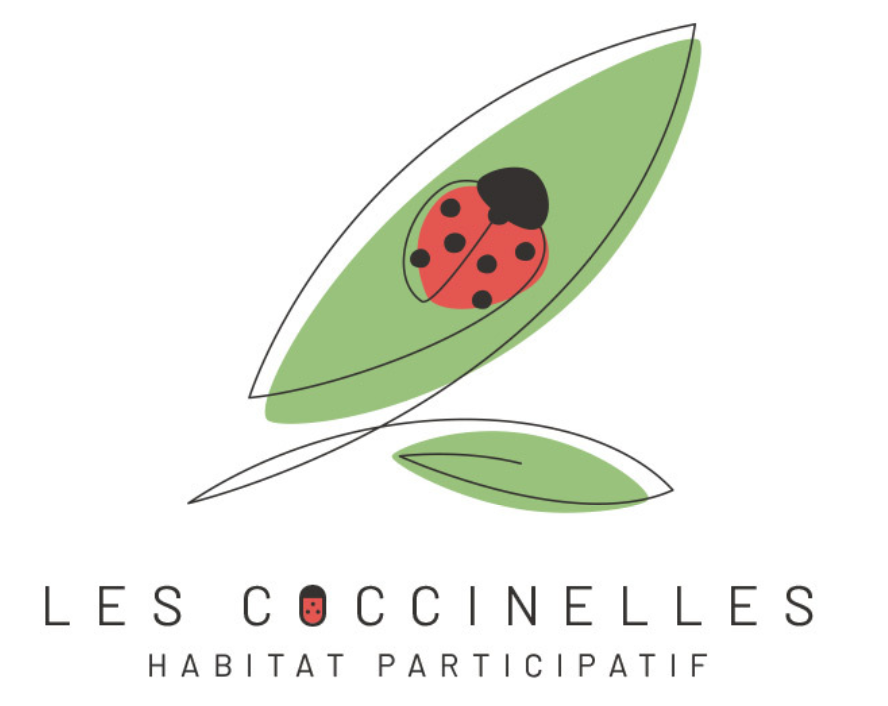 = 11,69%
11,28%
ENVELOPPES
% PARTS SCIA
LOGEMENT VIOLET


41 400 €
17,25%
LOGEMENT VERT


43 440 €
18,1%
LOGEMENT ORANGE


27 072 €
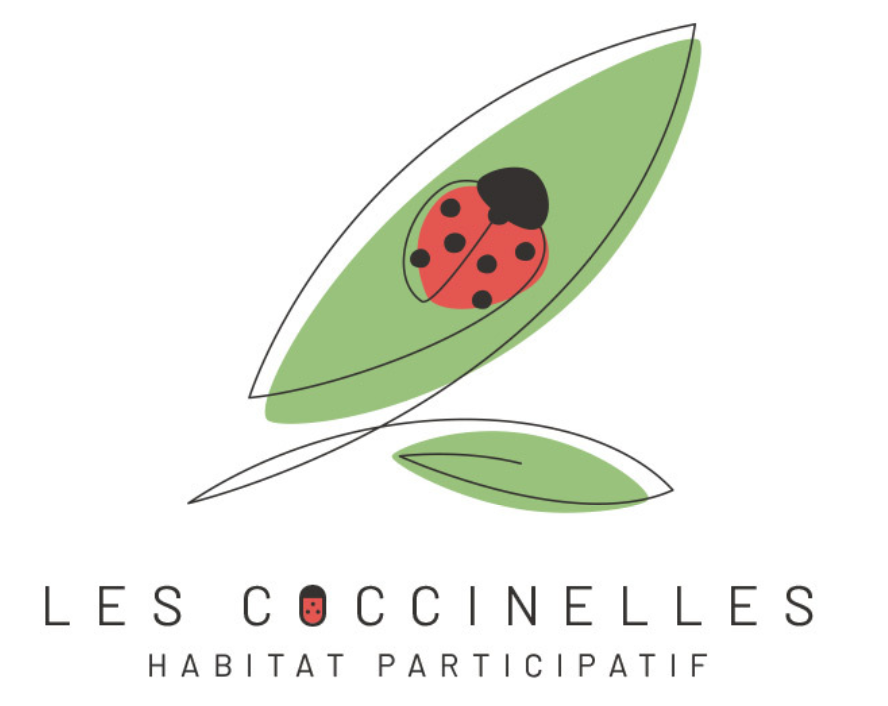 11,28%
ENVELOPPES
% PARTS SCIA
LOGEMENT VIOLET

41 400 €
17,25%
LOGEMENT ROUGE

42 792 €
17,83%
LOGEMENT VERT

43 440 €
18,1%
LOGEMENT MARRON

41 712 €
17,38%
LOGEMENT ORANGE
27 072 €
11,28%
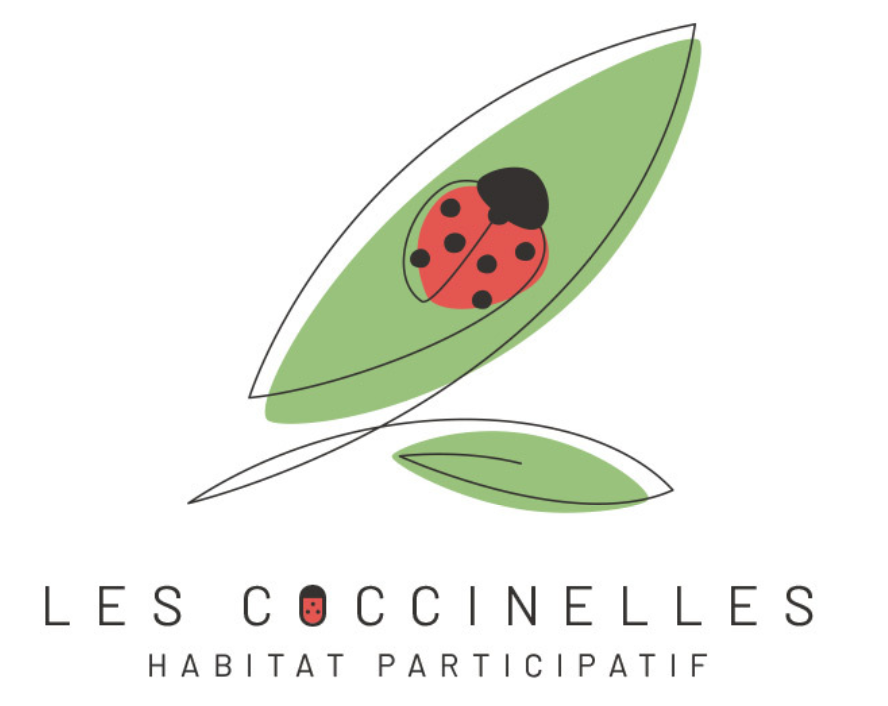 RESTANT

43 584 €
18,16%
ENVELOPPES
% PARTS SCIA
/!\    0% d’imprévus/aléas    /!\
LOGEMENT VIOLET

41 400 €
17,25%
LOGEMENT ROUGE

42 792 €
LOGEMENT JAUNE
27 072 €
11,28%
17,83%
LOGEMENT VERT

43 440 €
COMMUNS
16 512 €
6,88%
18,1%
LOGEMENT MARRON

41 712 €
ESTIMATION
15 959 €
17,38%
LOGEMENT ORANGE
27 072 €
11,28%
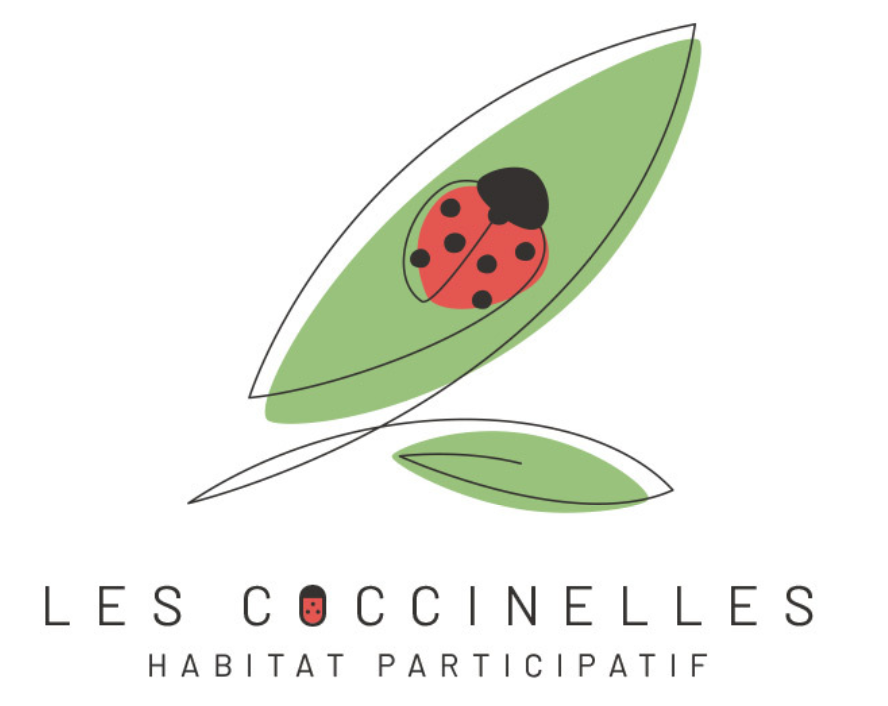 RESTANT

43 584 €
18,16%
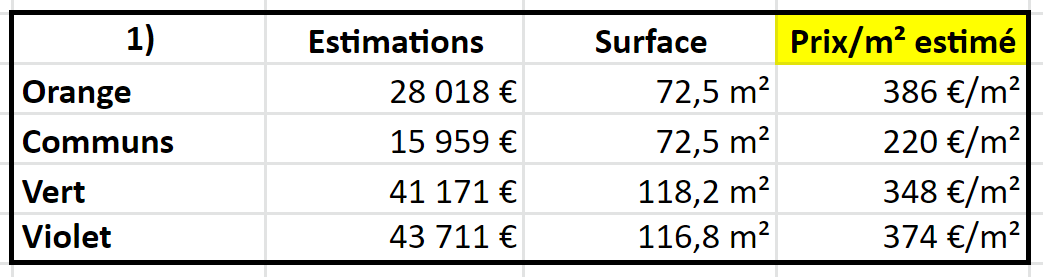 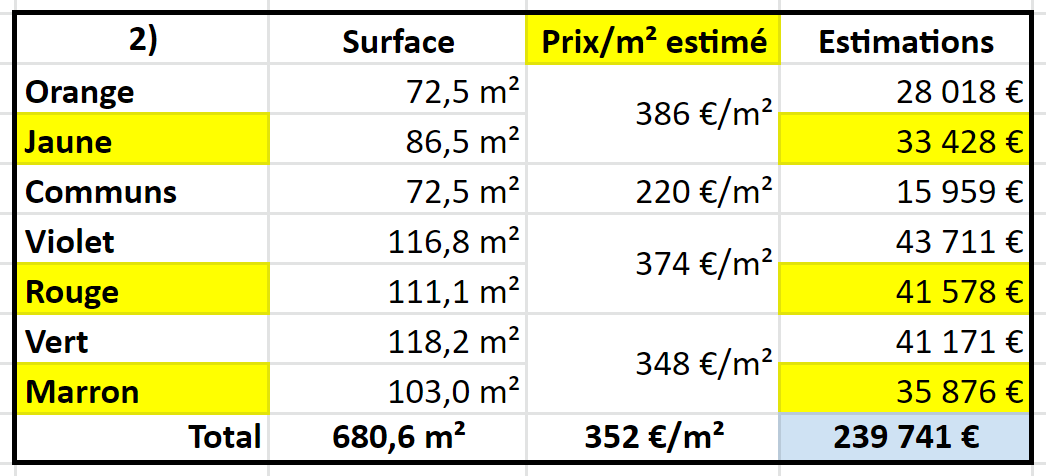 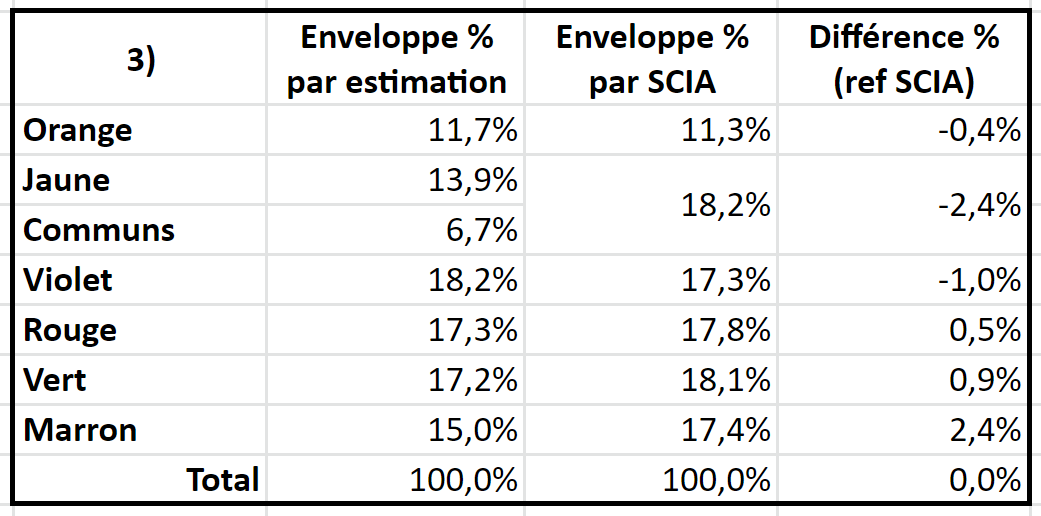 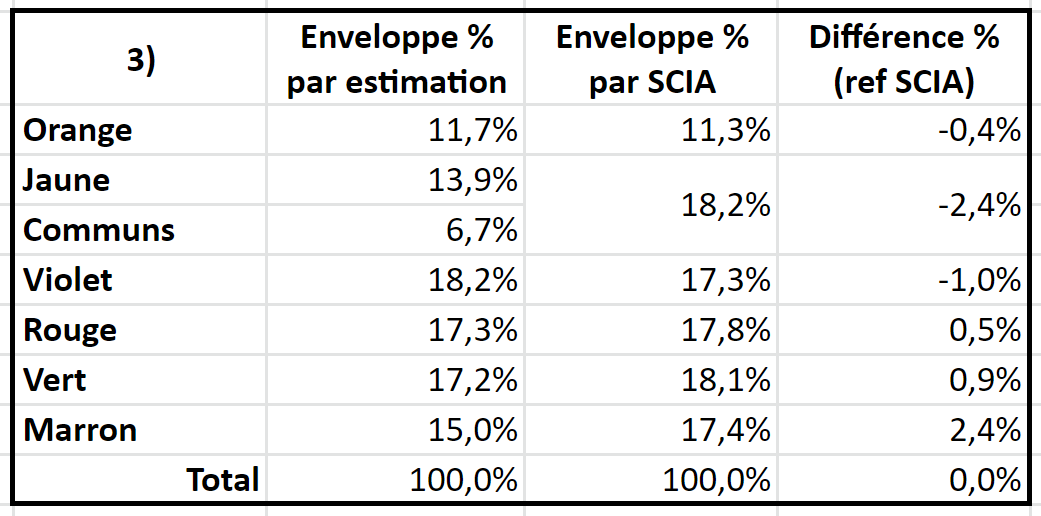 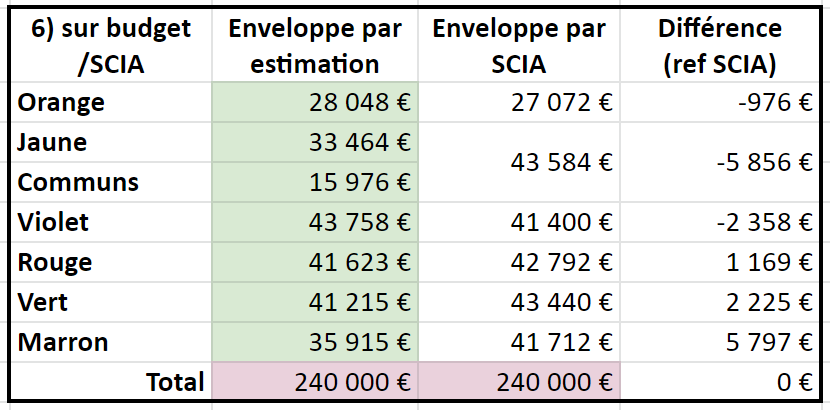 DISC  PDD
Quelle répartition des enveloppes en % ?
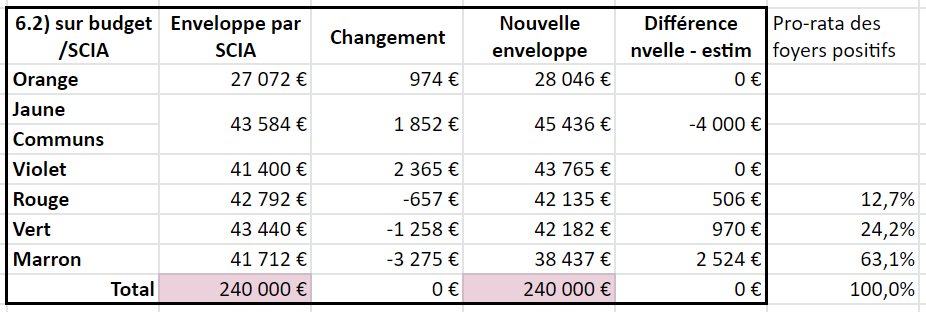 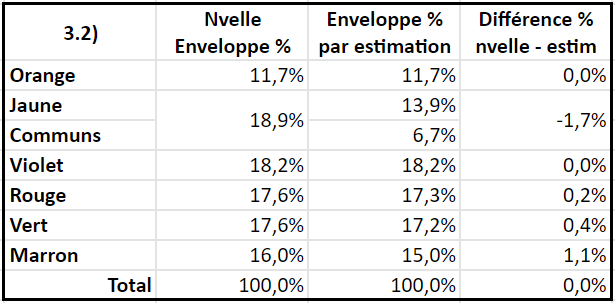 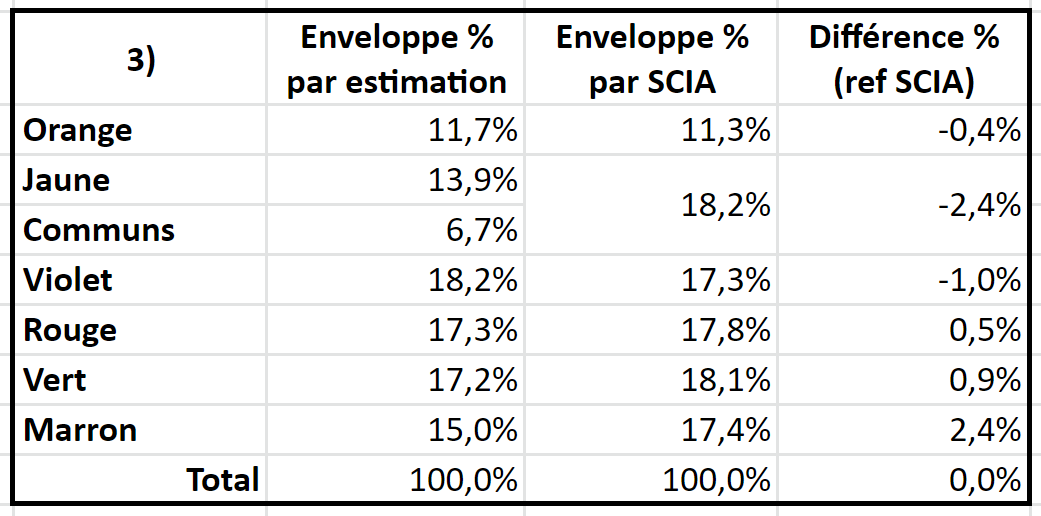 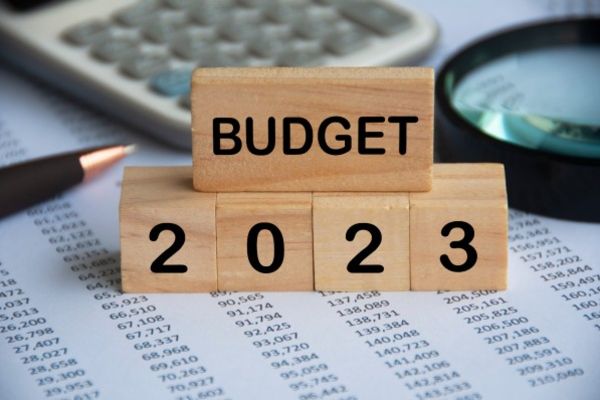 COMPLEMENT

  DE
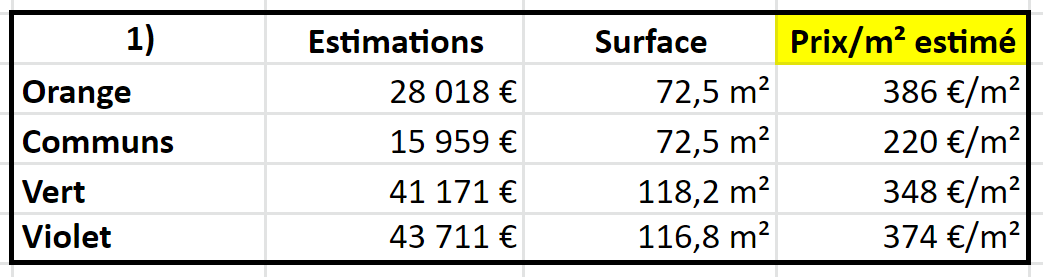 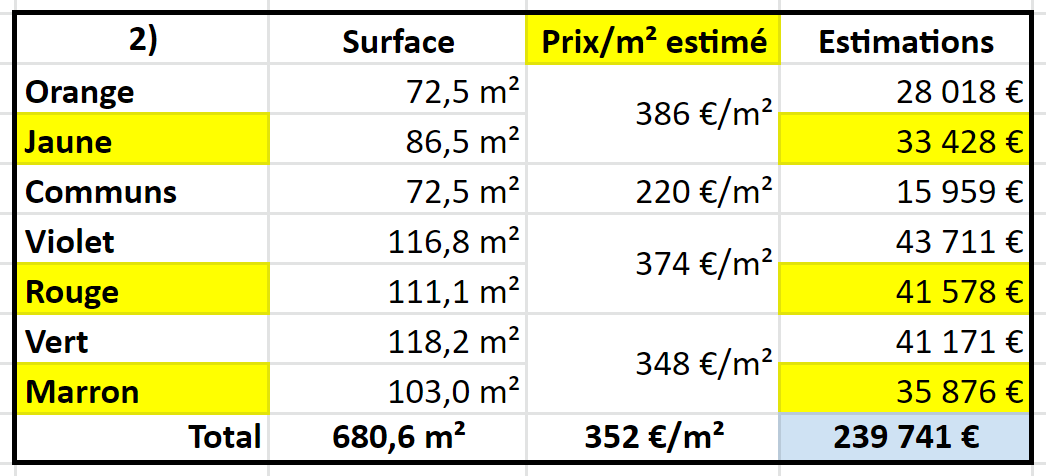 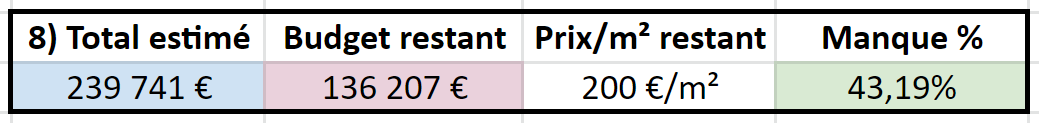 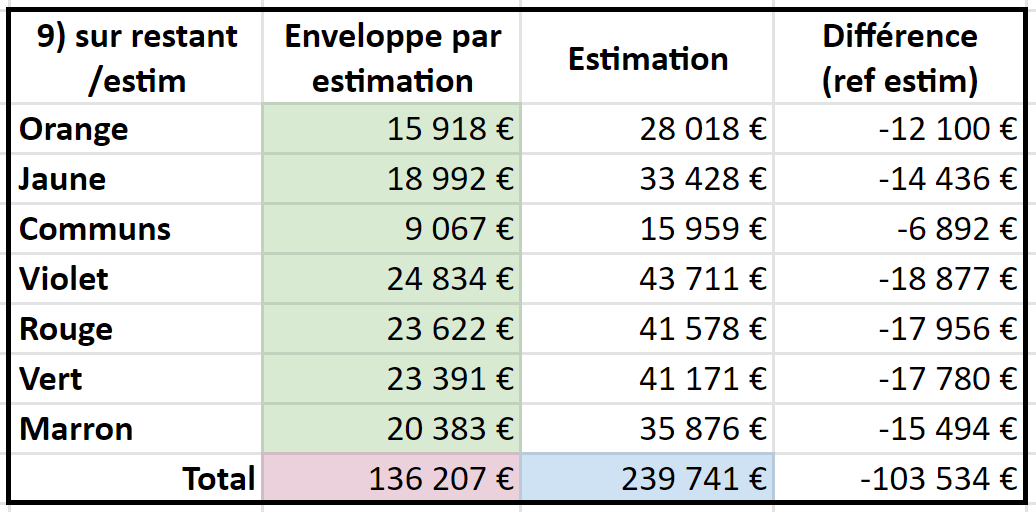 NB :

Enduit grange phasé

Terrasses phasées

0% d’imprévus/aléas
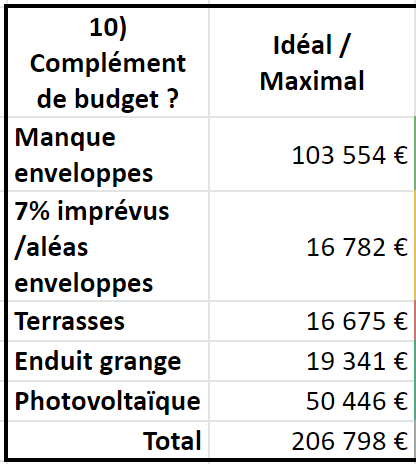 PRÊT COMPLÉMENTAIRE
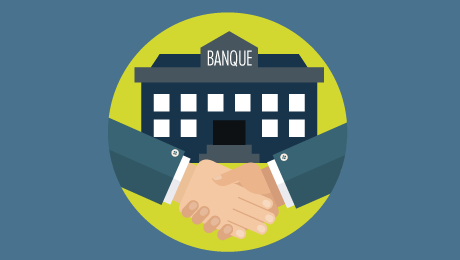 Changement
de prez
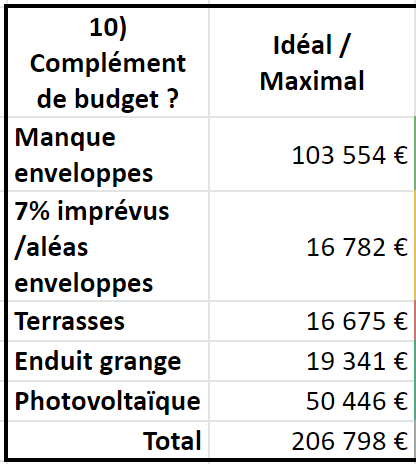 Business Plan
à complément idéal / maximal
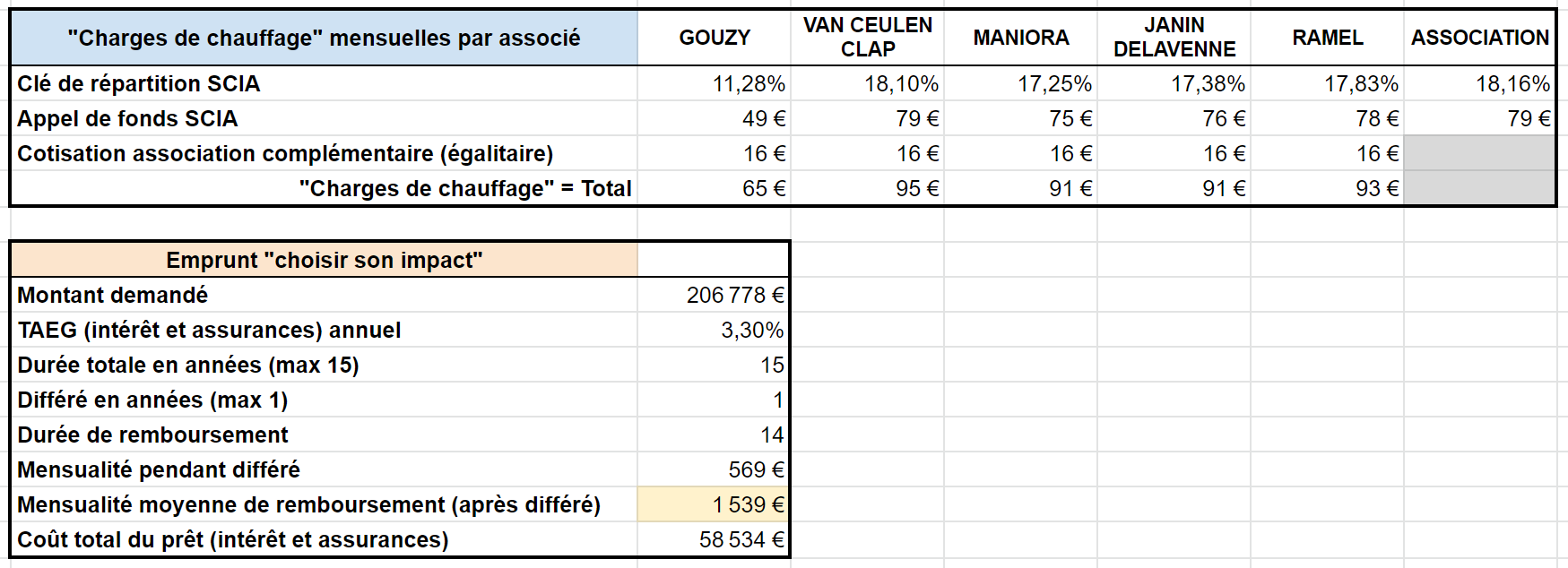 Business Plan
Sans aucun impact sur les foyers 
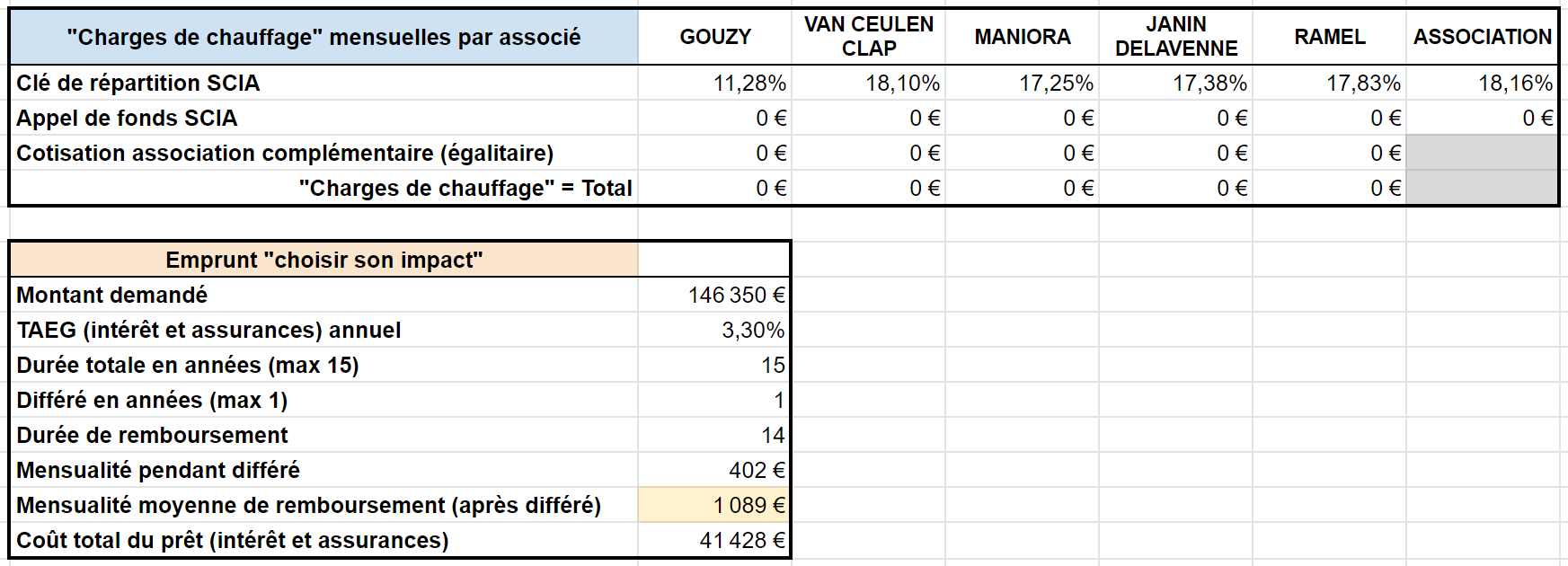 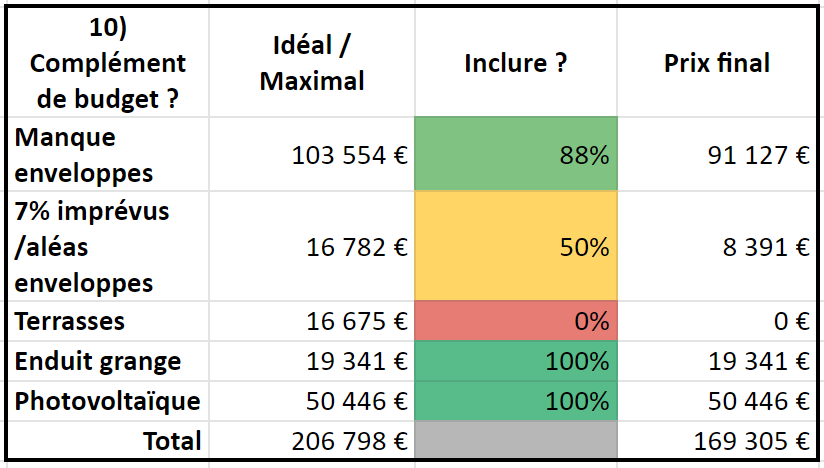 MIN ?
Business Plan
à complément de budget MIN
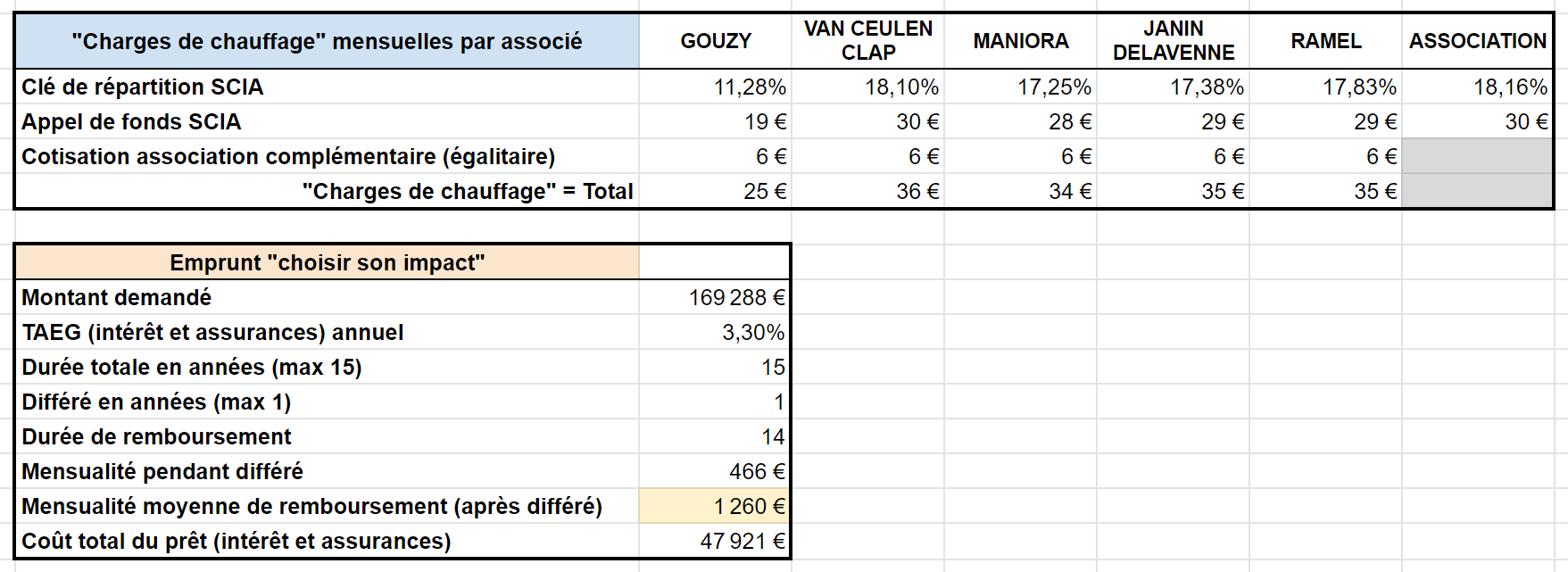 DISC  PDD
Si prêt complémentaire,
Quel montant ?
QUOI ?
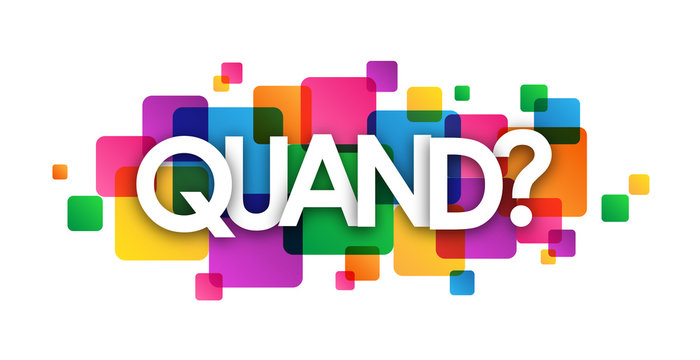 TRAVAUX PERSONNELS
AOUT
SEPTEMBRE
JUIN
MAI
JUILLET
FEVRIER
AVRIL
JANVIER
MARS
Peinture plafond
Porte intérieur
Sous couche sol
Peinture/carrelage
Murs
Chauffage sol
Chape
Séchage
plancher/carrelage
Sols
Cuisine
Toilettes
Placo
8 semaines
VMC
Electricité
Plomberie
SDB
Radiateurs
Plinthes
Mesures cuisine pour commande
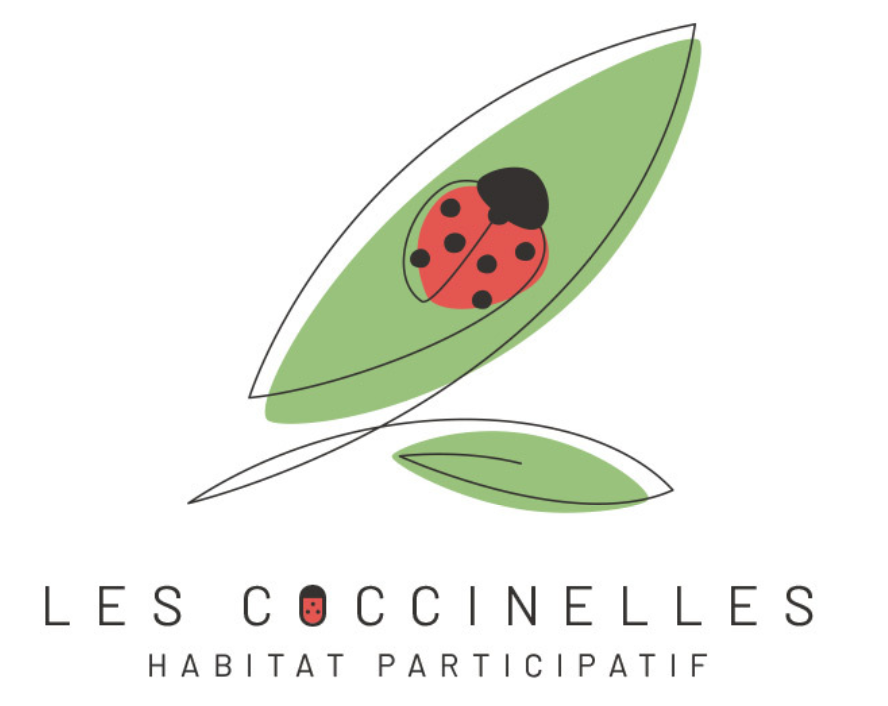 TRAVAUX COLLECTIF
AOUT
SEPTEMBRE
JUIN
MAI
JUILLET
FEVRIER
AVRIL
JANVIER
MARS
Peinture plafond
Porte intérieur
Sous couche sol
Peinture/carrelage
Murs
Chauffage sol
Chape
Séchage
plancher/carrelage
Sols
Cuisine
Toilettes
Placo
8 semaines
VMC
Electricité
Plomberie
SDB
Radiateurs
Plinthes
Mesures cuisine pour commande
Planchers
Isolation sous toit
Menuiserie 
4 semaines
Terrasses
Bardage
ITE maison
ITI grange
Assainissement
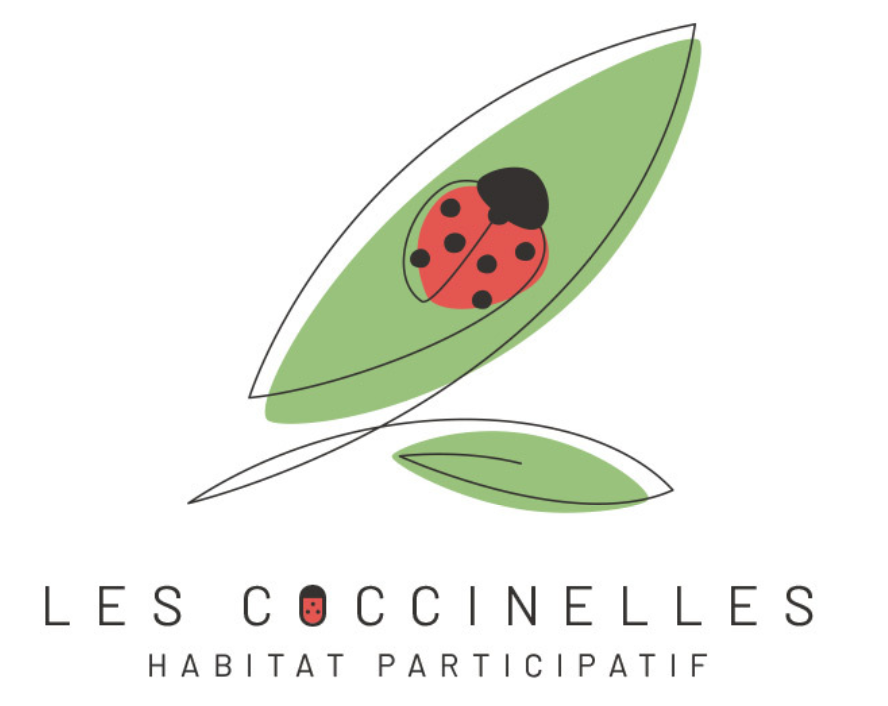 TRAVAUX PRO
AOUT
SEPTEMBRE
JUIN
MAI
JUILLET
FEVRIER
AVRIL
JANVIER
MARS
Peinture plafond
Porte intérieur
Sous couche sol
Peinture/carrelage
Murs
Chauffage sol
Chape
Séchage
plancher/carrelage
Sols
Cuisine
Toilettes
Placo
8 semaines
VMC
Electricité
Plomberie
SDB
Radiateurs
Plinthes
Mesures cuisine pour commande
Planchers
Isolation sous toit
Menuiserie 
4 semaines
Terrasses
Bardage
ITE maison
ITI grange
Assainissement
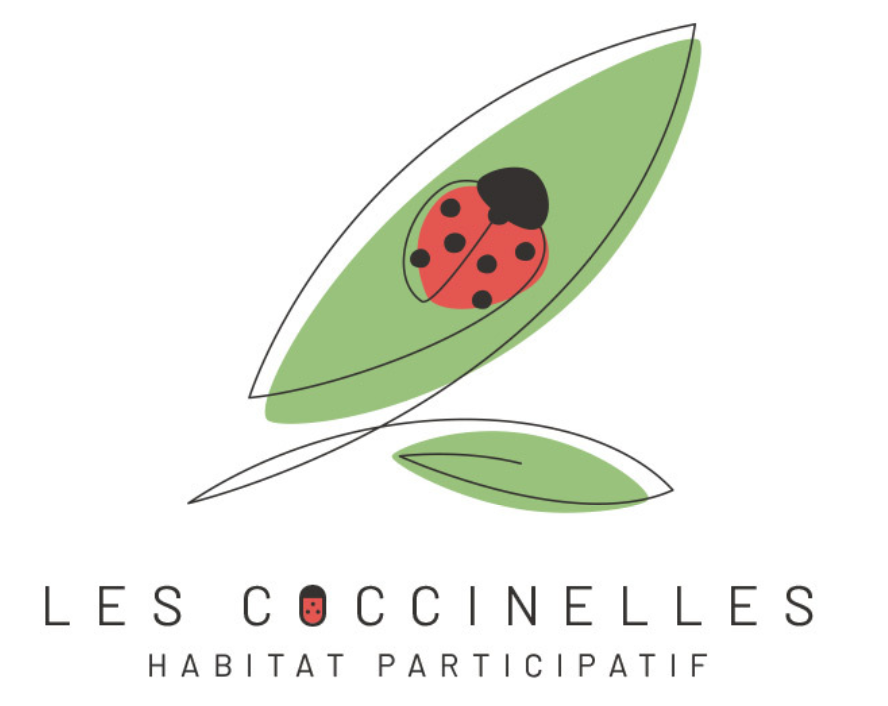 Raccord réseau d’eau
Plomberie
Raccord apparts
Raccord Enedis
Chaudière + panneaux ECS
Photovoltaïque
Façades
Escaliers
TRAVAUX PERSONNELS
(Appartement vert)
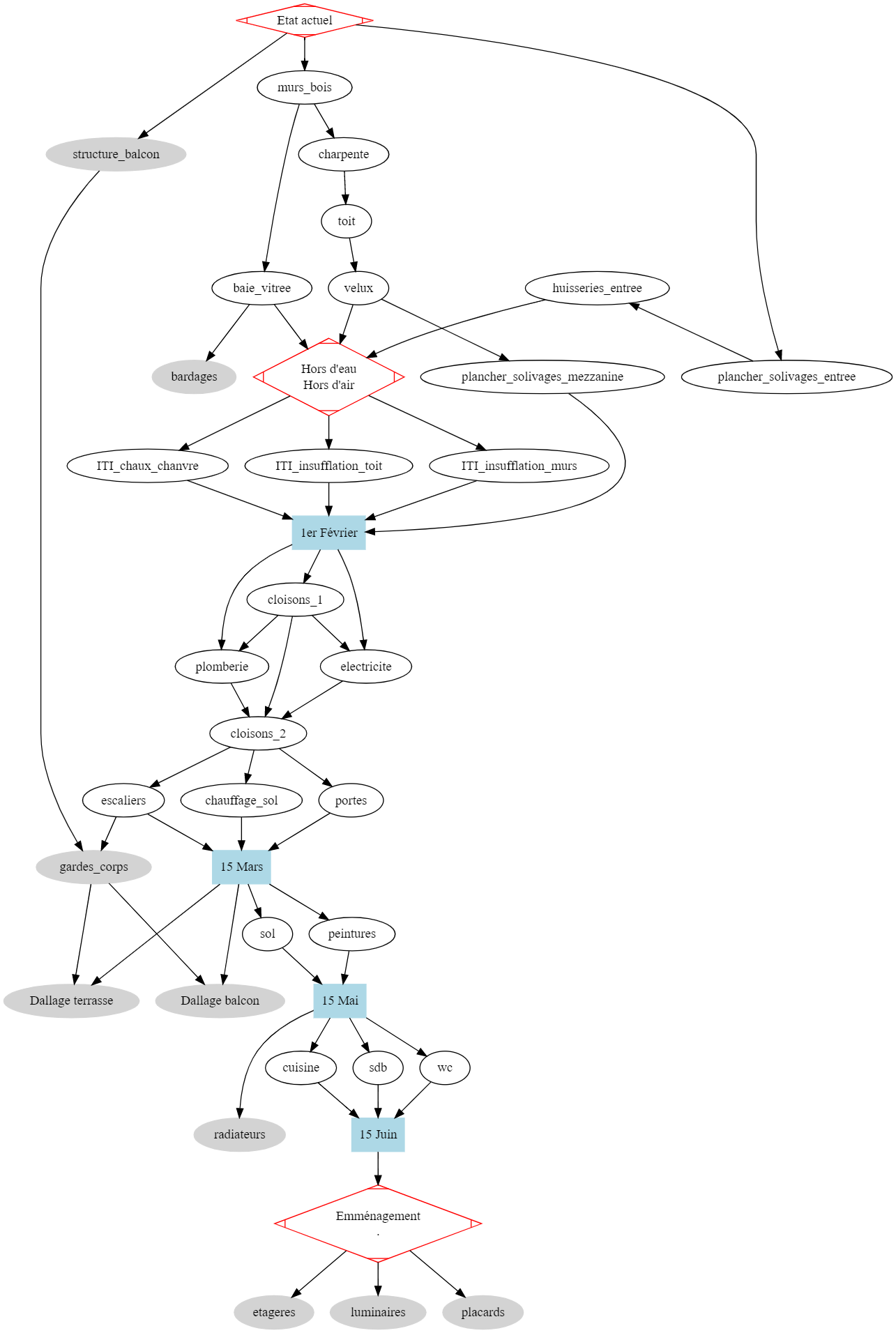 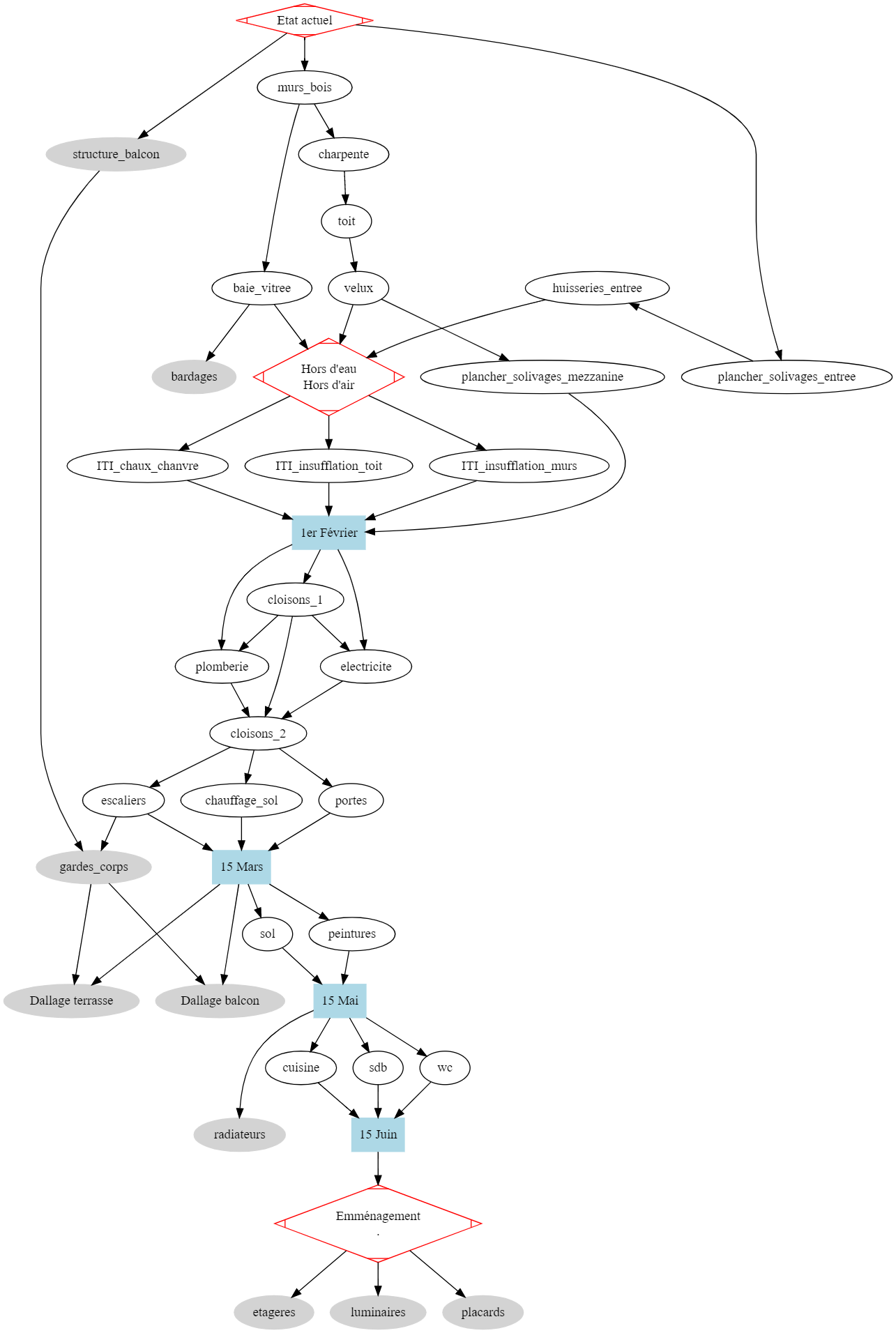 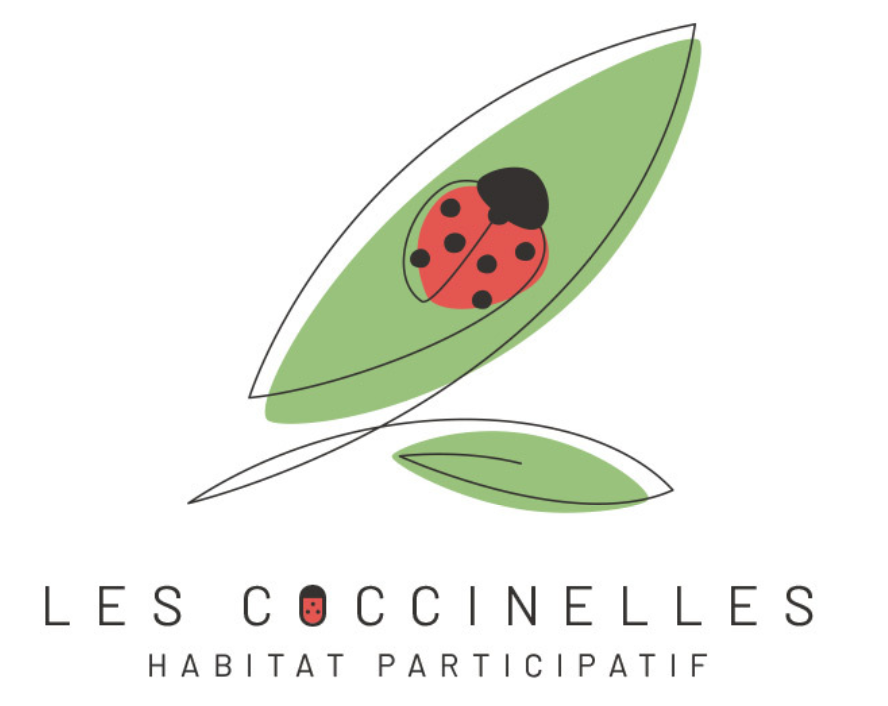 QUOI ?
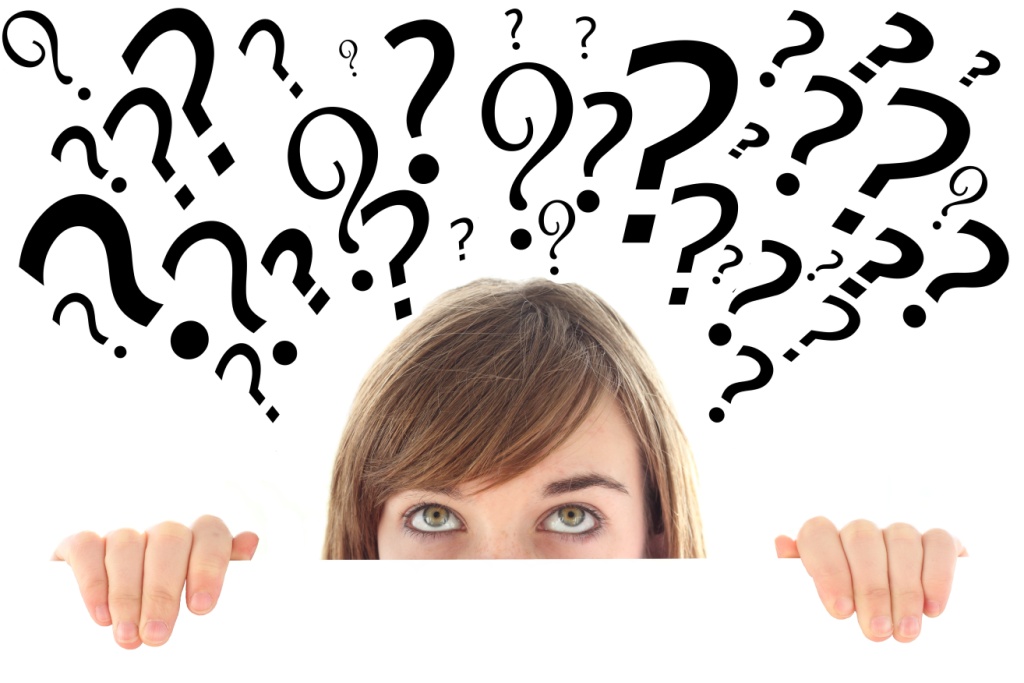 COMMENT FAIRE?
ON
A ?
Anticipation des interventions des pros? Les booker rapidement?
Quand-est ce qu’on fait les communs?
Quand-est ce qu’on fait le logement jaune?
Comment gérer en parallèle les travaux collectifs et individuels?
Mutualisation des achats de matériaux?
Quelle comptabilité?
…
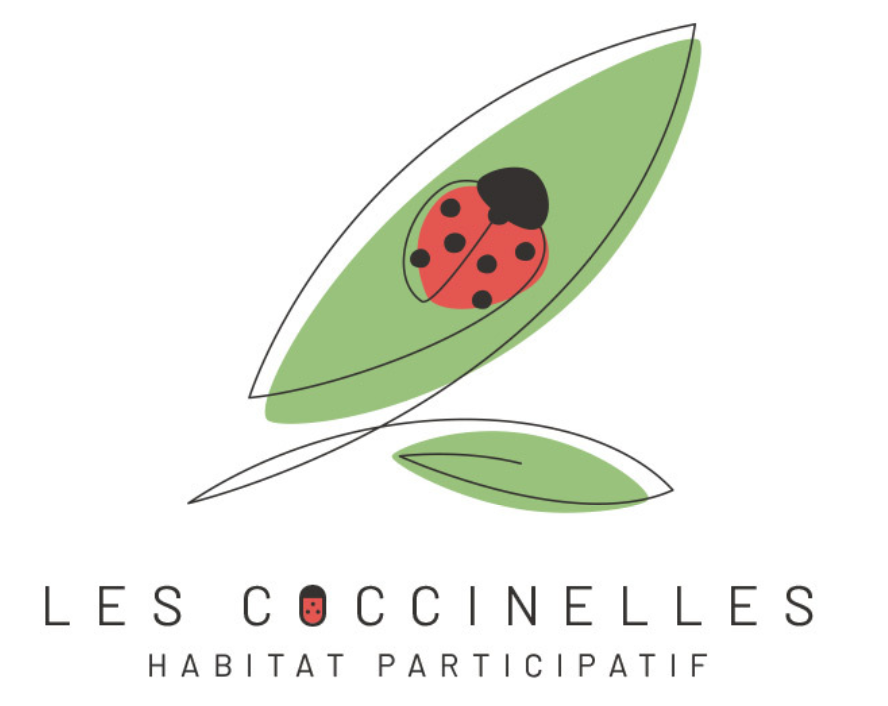 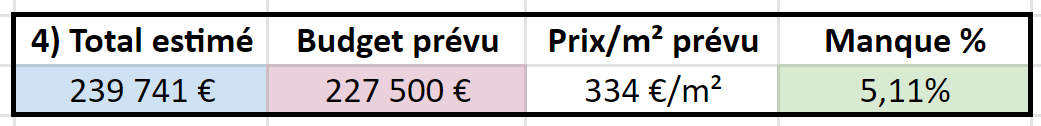 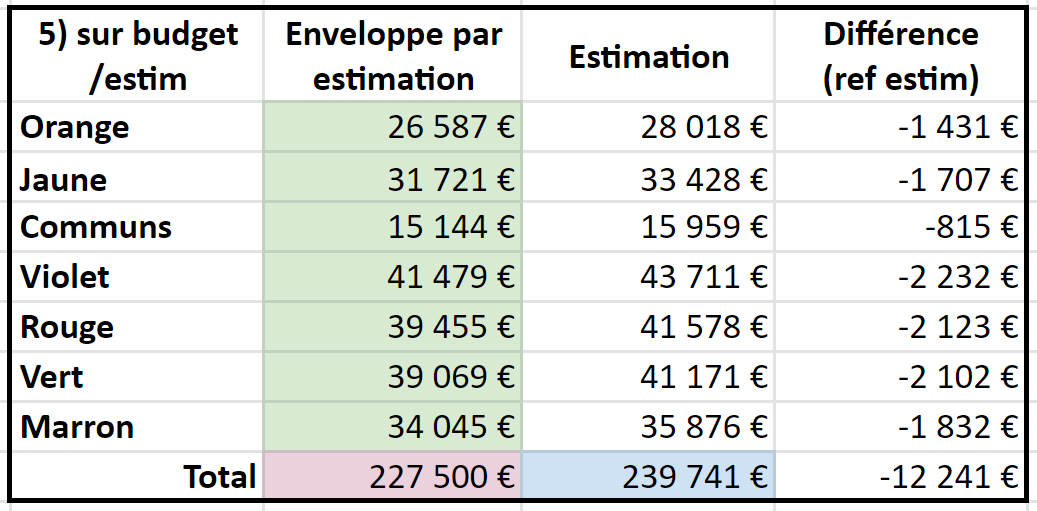 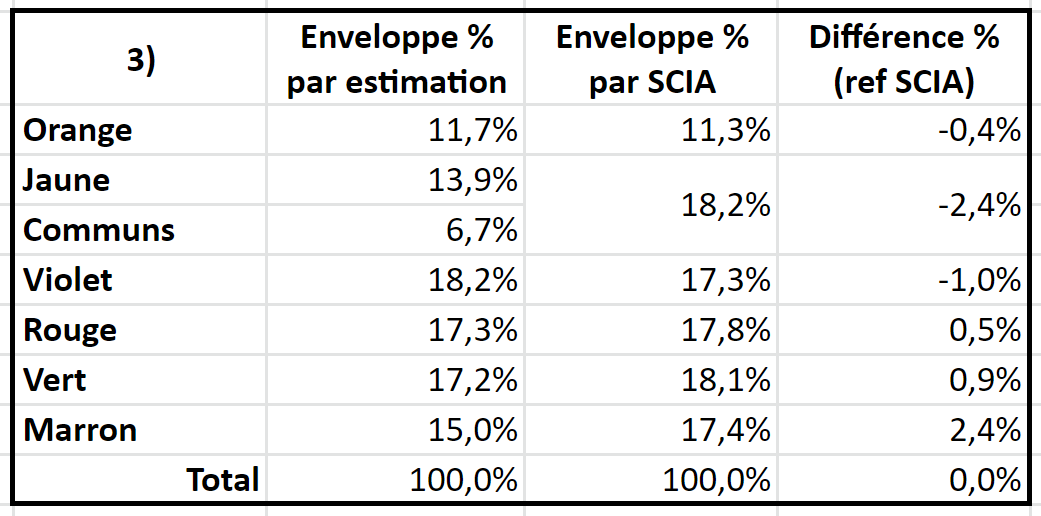 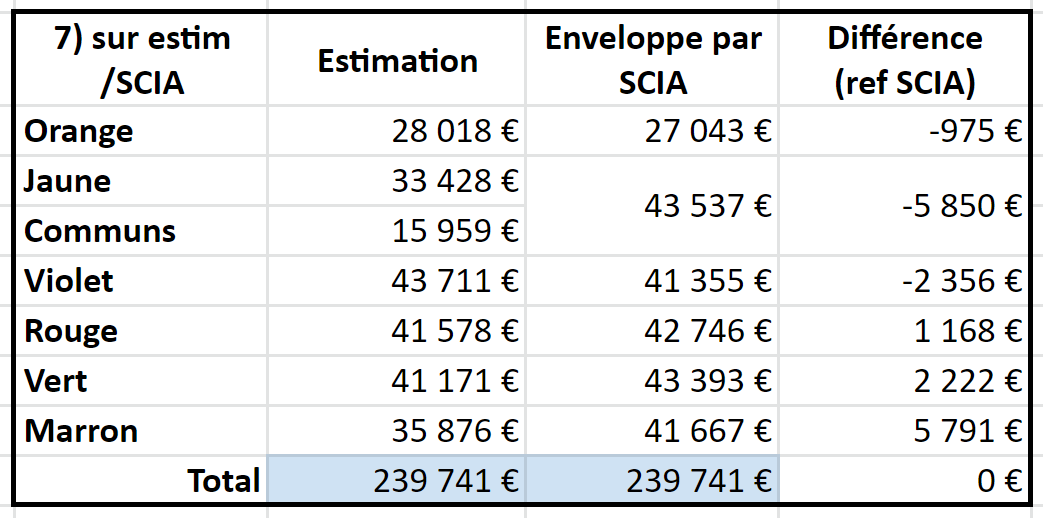